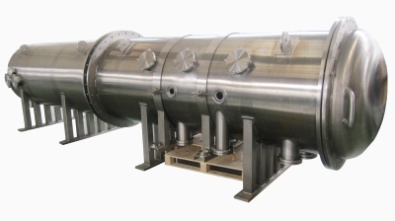 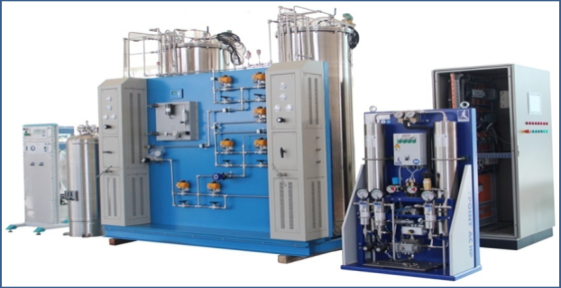 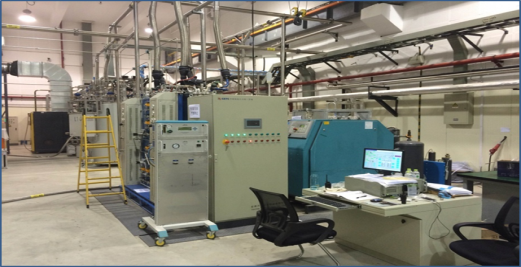 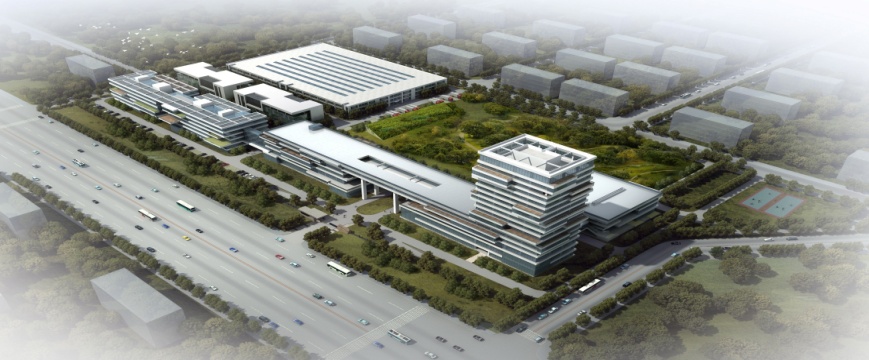 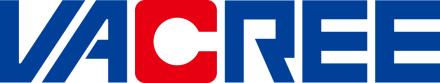 Application  and  Problem-solution  of  Helium  Purifier  
for  Cryogenic  System
Xuehua  Zhang
VACREE  TECHNOLOGIES  CO., LTD
Contents
1
Helium Purifier Application in Cryogenic System
2
Helium Purifier Methods and Process Flow
3
Solution of Helium purifier in Cryogenic System
4
Problem Analysis and Discussion
2/28
Application  requirements
Particle Accelerator
Magnetic confinement fusion
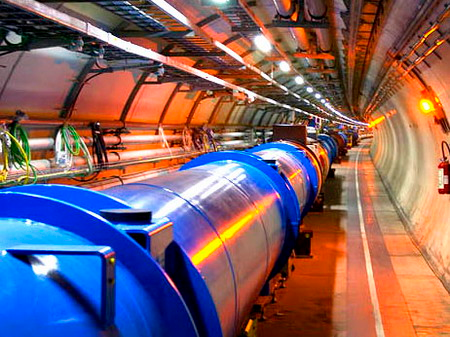 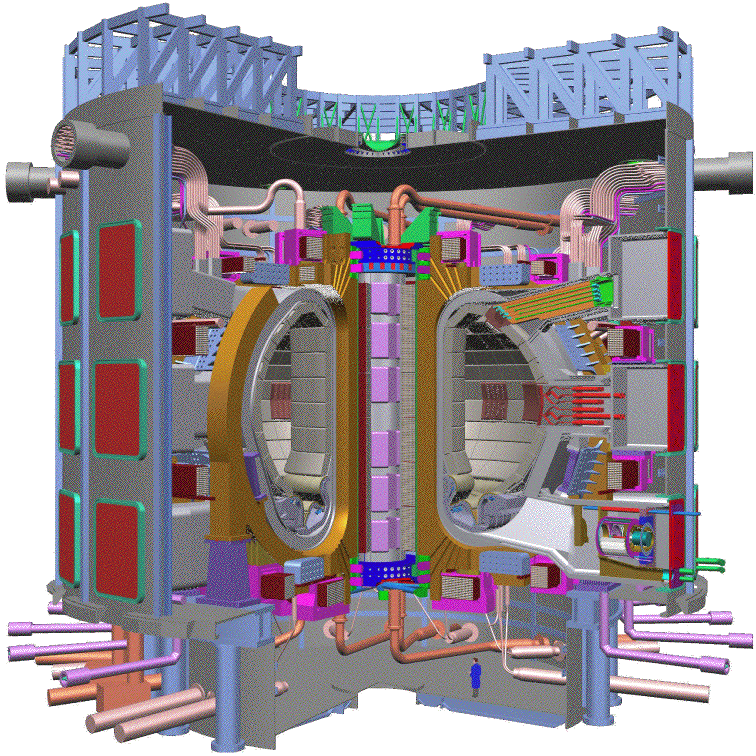 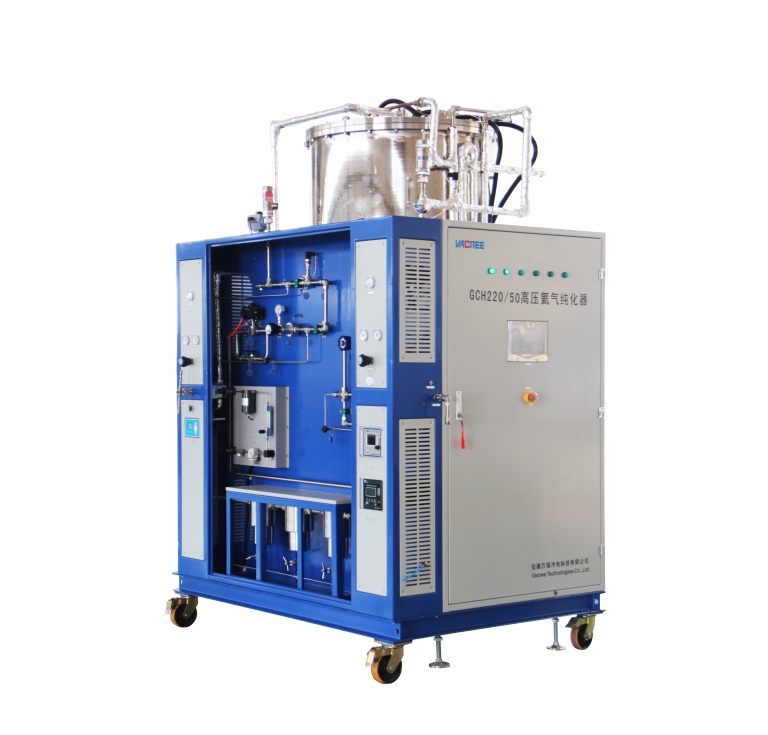 Vertical Test  Cryostat
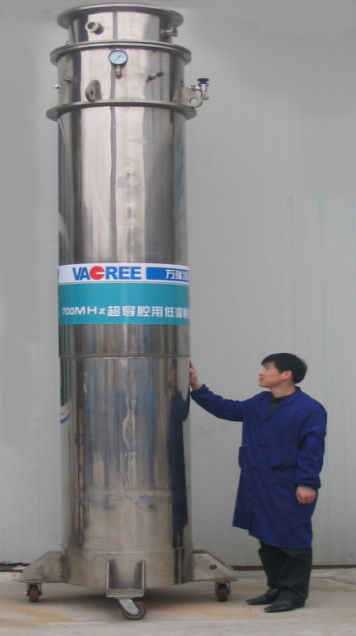 Superconducting  magnet
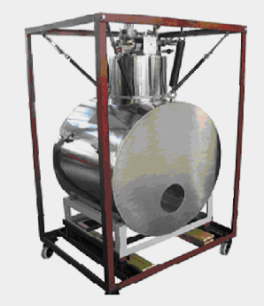 Helium purifier
3/28
[Speaker Notes: <click> Among others, there are four fundamental questions as Herbert Simon pointed out in his talk at Boulder in 1986: Matter, Universe, Life, and Mind.]
Application  requirements
Main application fields of helium
Proportion of helium consumption worldwide
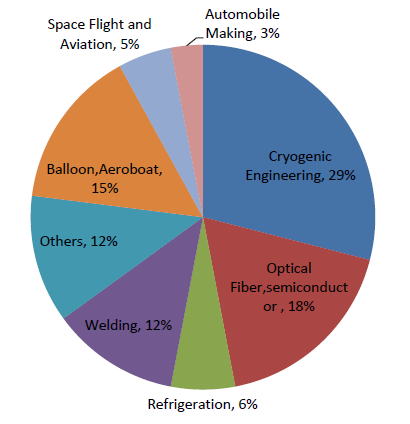 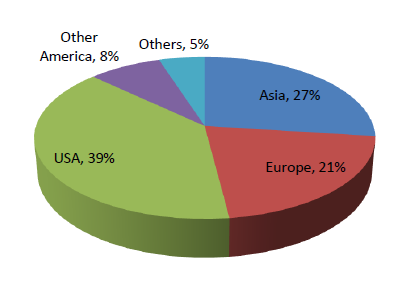 The annual use of helium in China is 2.42×107 Nm3

So helium recovery and purification is necessary.
4/28
Contents
1
Helium Purifier Application in Cryogenic System
2
Helium Purifier Methods and Process Flow
3
Solution of Helium purifier in Cryogenic System
4
Problem Analysis and Discussion
5/28
Purification  principle
Comparison of Helium Purification Methods
6/28
Cryogenic Purification
Cryogenic Liquefaction ( Freezing)  & Separation
Principle: Taking LN2 as cold source to cool raw gas to be lower than  77K,  and pressurize the gas to HP ,The boil point of He is the lowest 4.2K,Other impurity gases are liquefied and separated out.
Features: Big capacity, High purity, Complex structure
Cryogenic Adsorption
Principle：Adsorption agent has very big specific surface area, which has excellent adsorption to impurity gases under cryogenic temperature
Features: Good adsorption, Regenerative, High purity gas processed.
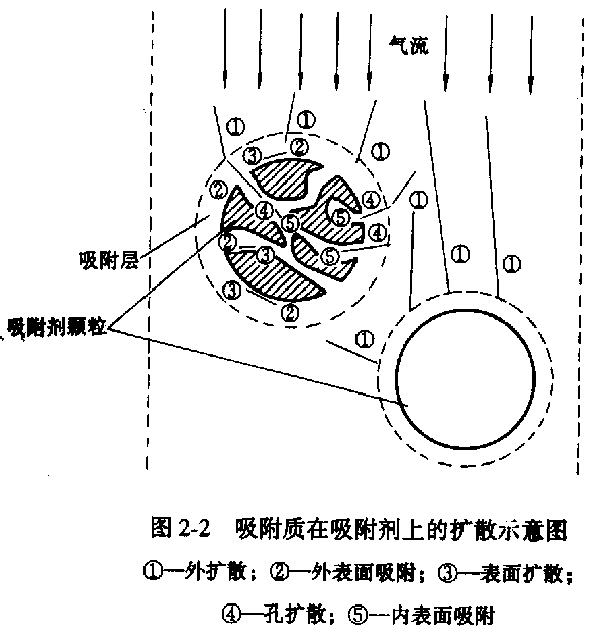 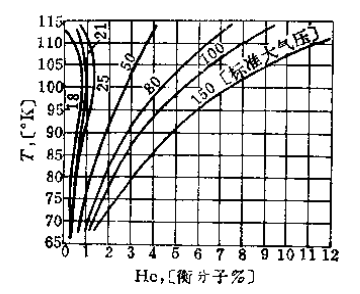 7/28
Gas  membrane separation
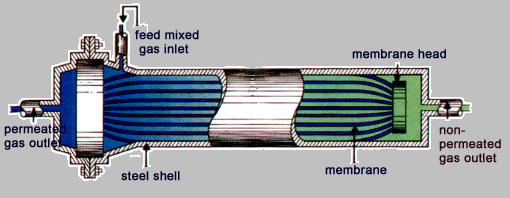 Membrane Separation
Principle: Gases have different permeability across the membrane. It is easier for Helium to pass through the membrane
Permeability Coefficient：P=D×S
Separation Coefficient：α=P1/P2
Feature ：Small size, High-efficiency, Low energy-consumption, But the highest purity of helium is 99%
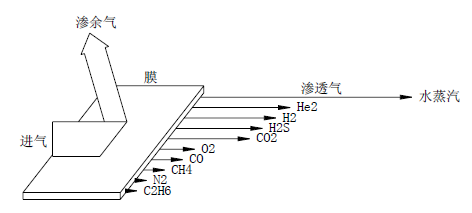 H2
e
8/28
Purification  principle
Adopt Two-stage  Separation  & Purification
Principle diagram of helium recovery and purification
≥10.0% Crude  Helium
2nd stage Purification
1st stage Purification
Recycling
Cryocooler Cryogenic Condensation
Cryogenic gas/ liquid  Separation
User
Recovery
 Unit
LN2 HP/MP  Cryogenic Adsorption Separation
Membrane Separation
≥99.999%
  Helium
≥99.0%
  Helium
Float, Optical Fiber Cooling, Leakage Detection, etc
Cryogenic SC, Protective gas of Optical Fiber, Cryogenic physics
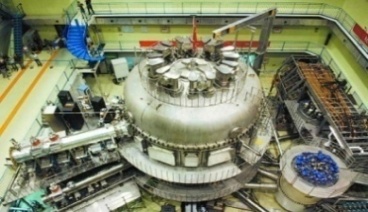 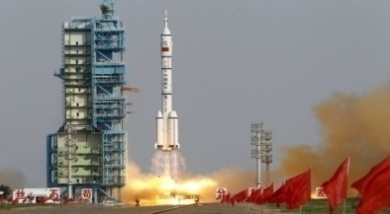 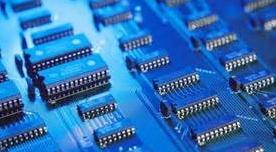 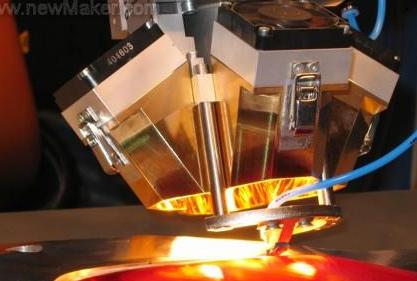 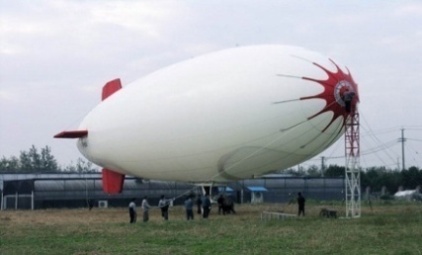 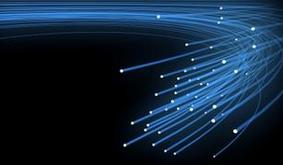 fiber- optical factory
Semiconductor production
Metal arc welding
aerostat
Pipeline replacement
Cryogenic Engineering
9/28
Contents
1
Helium Purifier Application in Cryogenic System
2
Helium Purifier Methods and Process Flow
3
Solution of Helium purifier in Cryogenic System
4
Problem Analysis and Discussion
10/28
System Process Flow
Purification & Liquefaction
Recovery & Storage
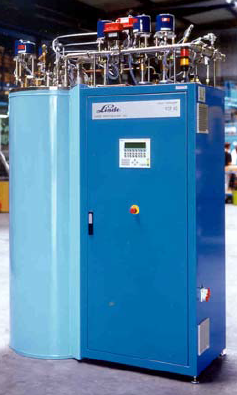 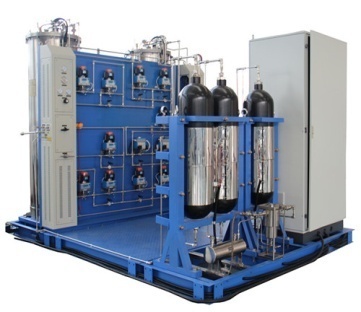 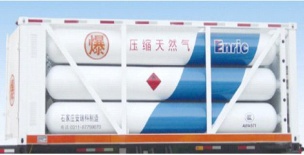 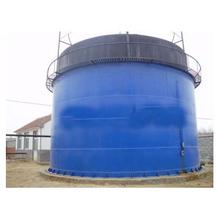 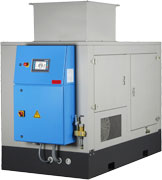 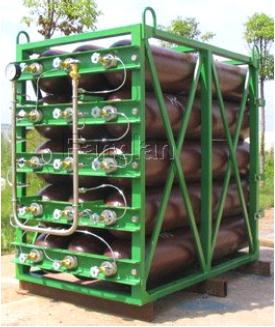 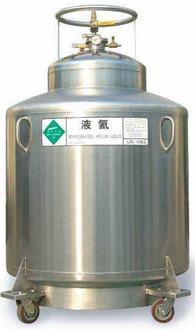 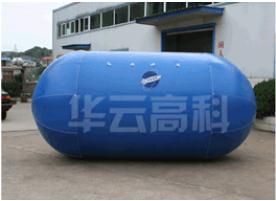 End-User
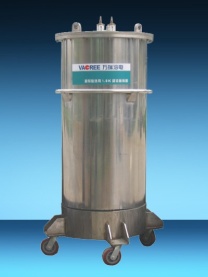 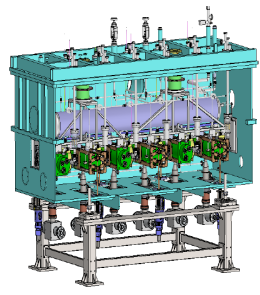 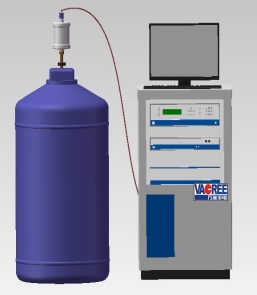 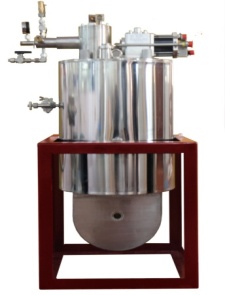 11/28
Flow  diagram
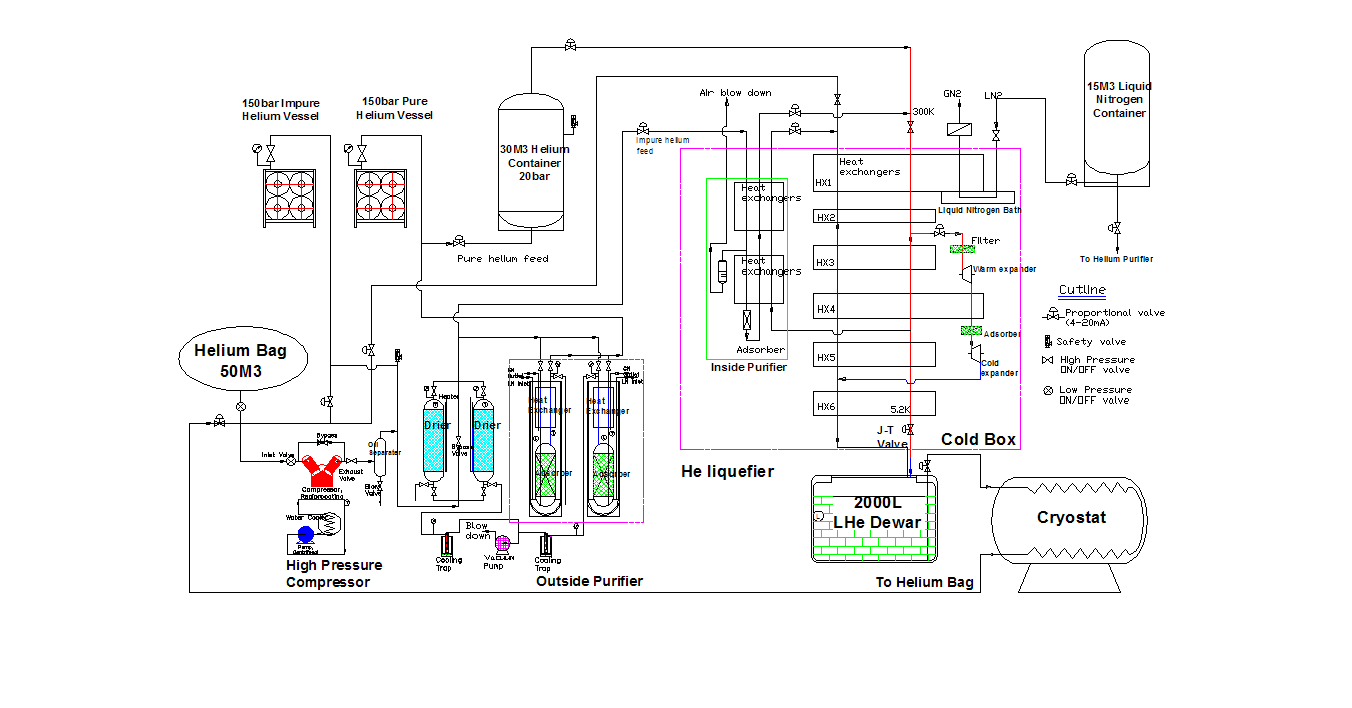 双龙
12/28
GCH Series High Helium Purifier
Typical helium purifier used in cryogenic engineering,  He:95%→99.999%
Diagram
Specifications
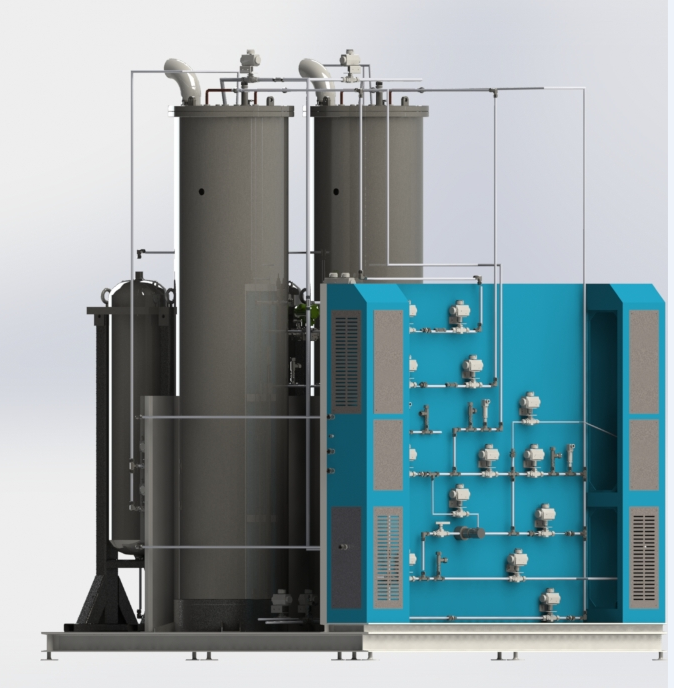 13/28
GCH Series High Helium Purifier
Process  Flow  Diagram
The system is divided into two groups，each containing a dryer and a purifier ,  one working and the other activating standby
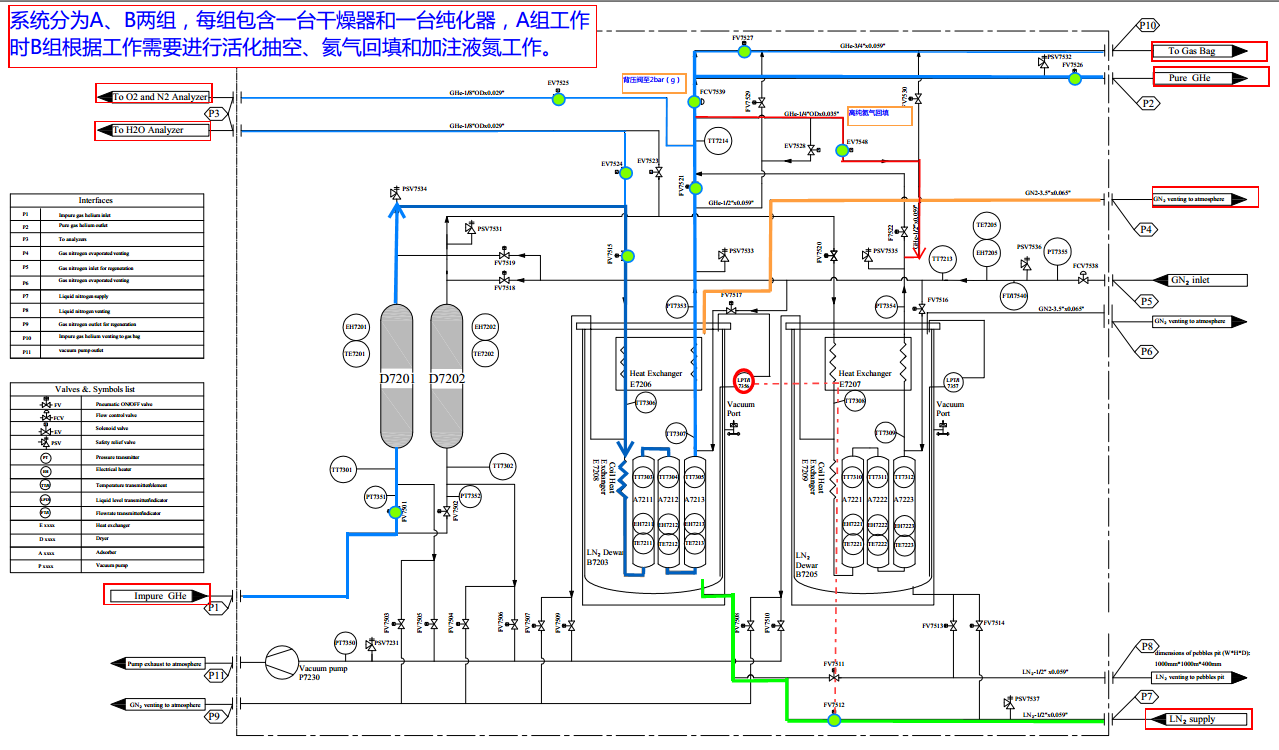 14/28
Control Logic
Control   system
System Control
Functions
Controller
Start-off Compressor
Tank pressure regulate
Inlet Pressure regulate
Start-off Solenoid valves
 Helium flow control
PLC
Temperature
Valve operators, mechanical pumps ,etc
Data Display
Pressure
Operation Status
CP Fault light
 Differential pressure
 Pressure points
 Flow capacity points
Status of Components
Signal indicators，Alarm
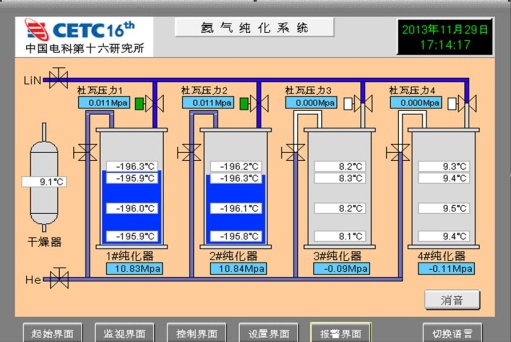 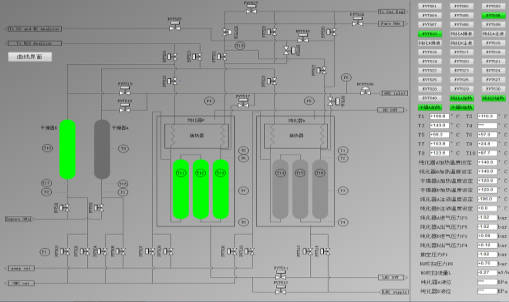 Data Exchange
Data display
Touch Screen
The purifier is controlled by PLC to detect ,control,and store the data of T,P,F﹍
Data Storage
Curve Generation
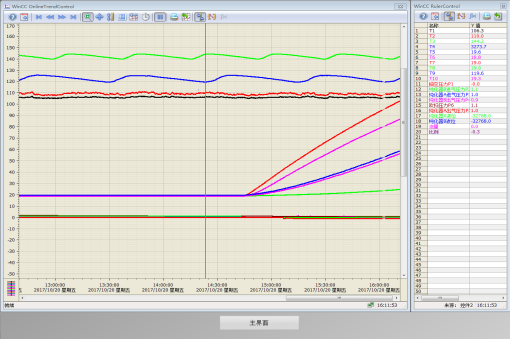 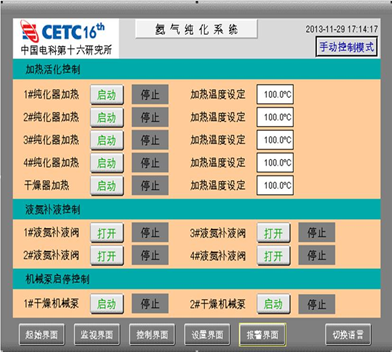 Status Display
Equipment Control
15/28
GCH Series High Helium Purifier
Test graph of the system, including: Capacity/Pressure/Purity/Adsorption Volume
Ave. Capacity：80.354m³/h
PIN-POUT＜2bar
Ave. Differential Pressure：1.749bar(g)
Ave. Purity：96.287%
Adsorption Volume
5N9: 80.354×（1-96.287%）×8=23.865m³（air）
5N9.5: 80.354×（1-96.287%）×6.5=19.393m³（air）
Requirement：80×0.02×6.5=10.4m³（air）
∑ N2+O2+H2O＜5ppm
16/28
GCH Series High Helium Purifier
Third party Test  Report
Product photo
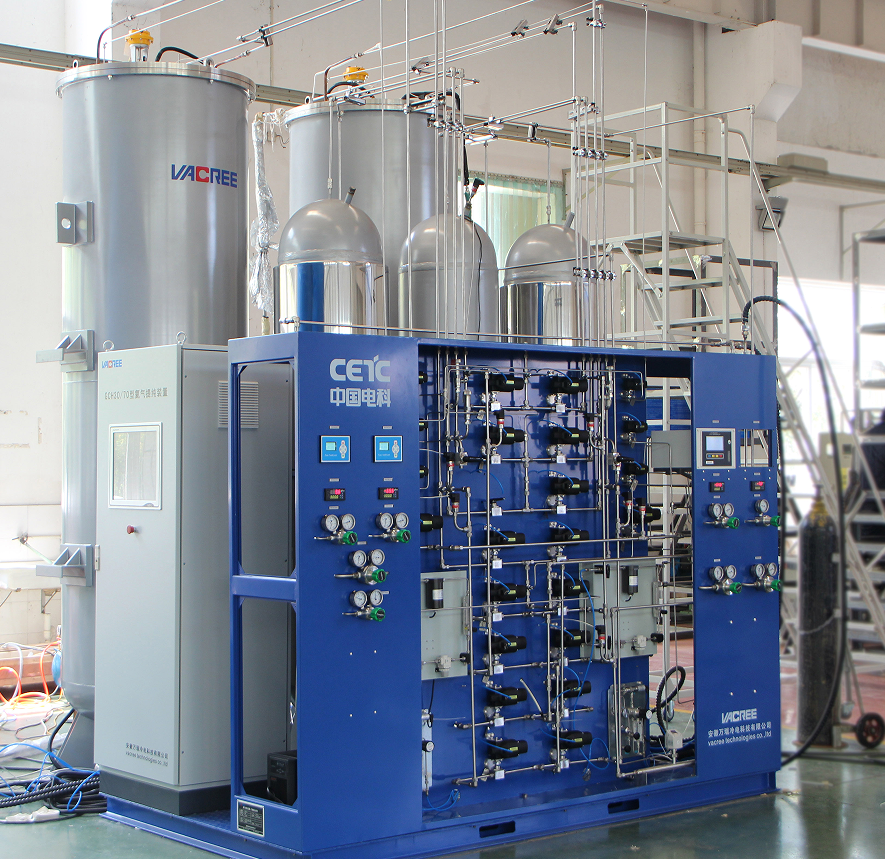 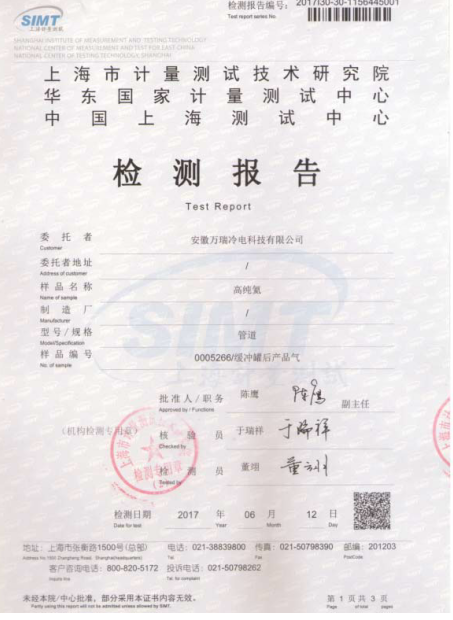 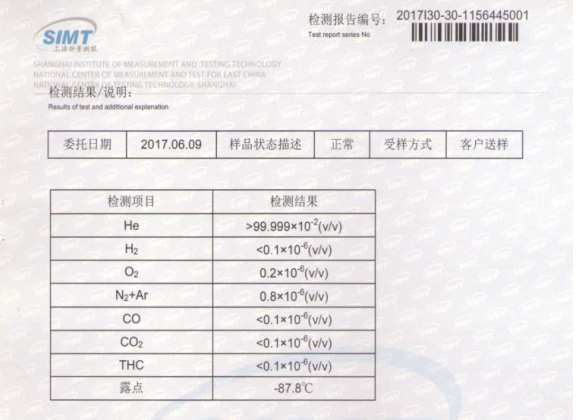 17/28
Contents
1
Helium Purifier Application in Cryogenic System
2
Helium Purifier Methods and Process Flow
3
Solution of Helium purifier in Cryogenic System
4
Problem Analysis and Discussion
18/28
Application Reference
Application of helium purifier in cryogenic engineering in China
19/28
Problem-solution-1
We had some problems on the purifier during the operations.
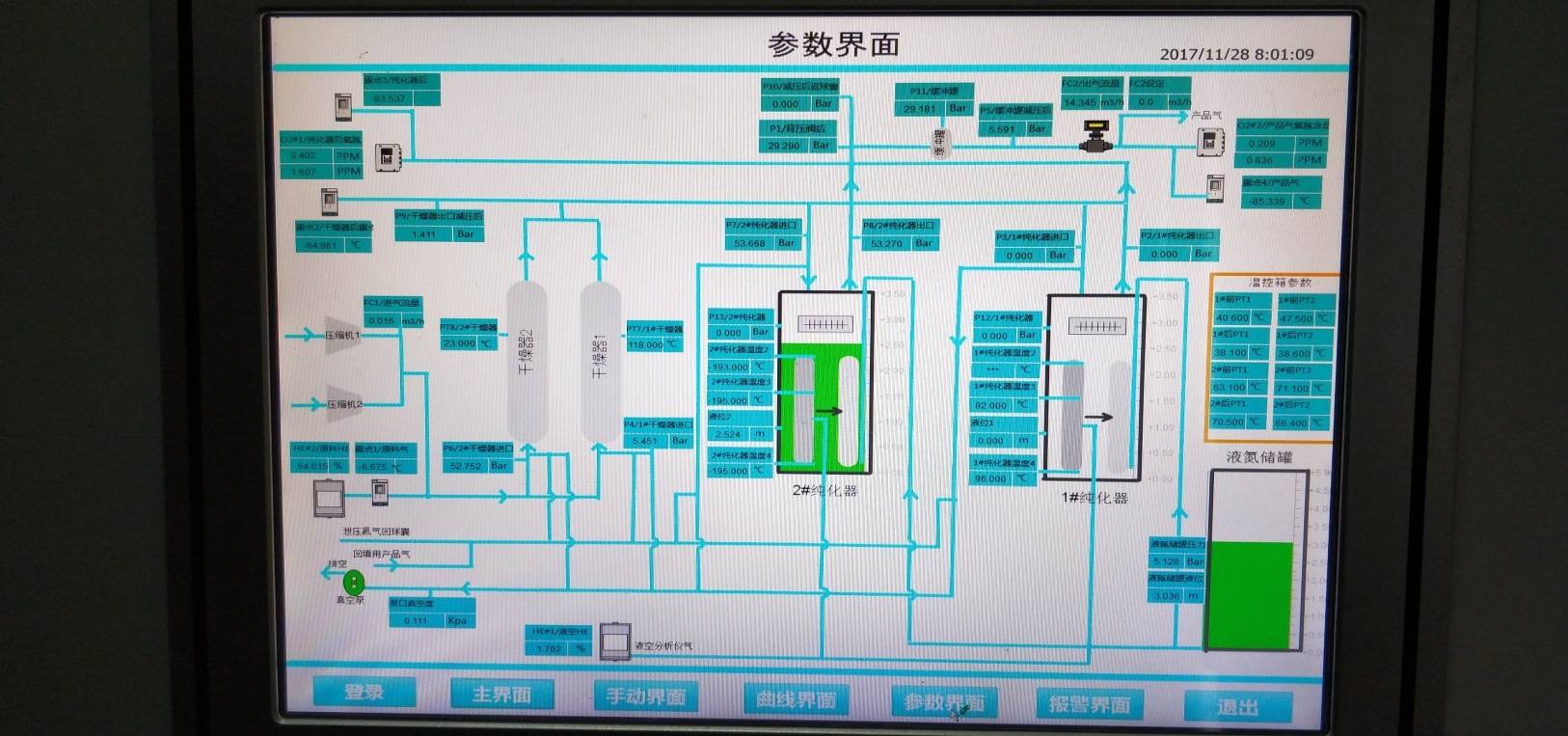 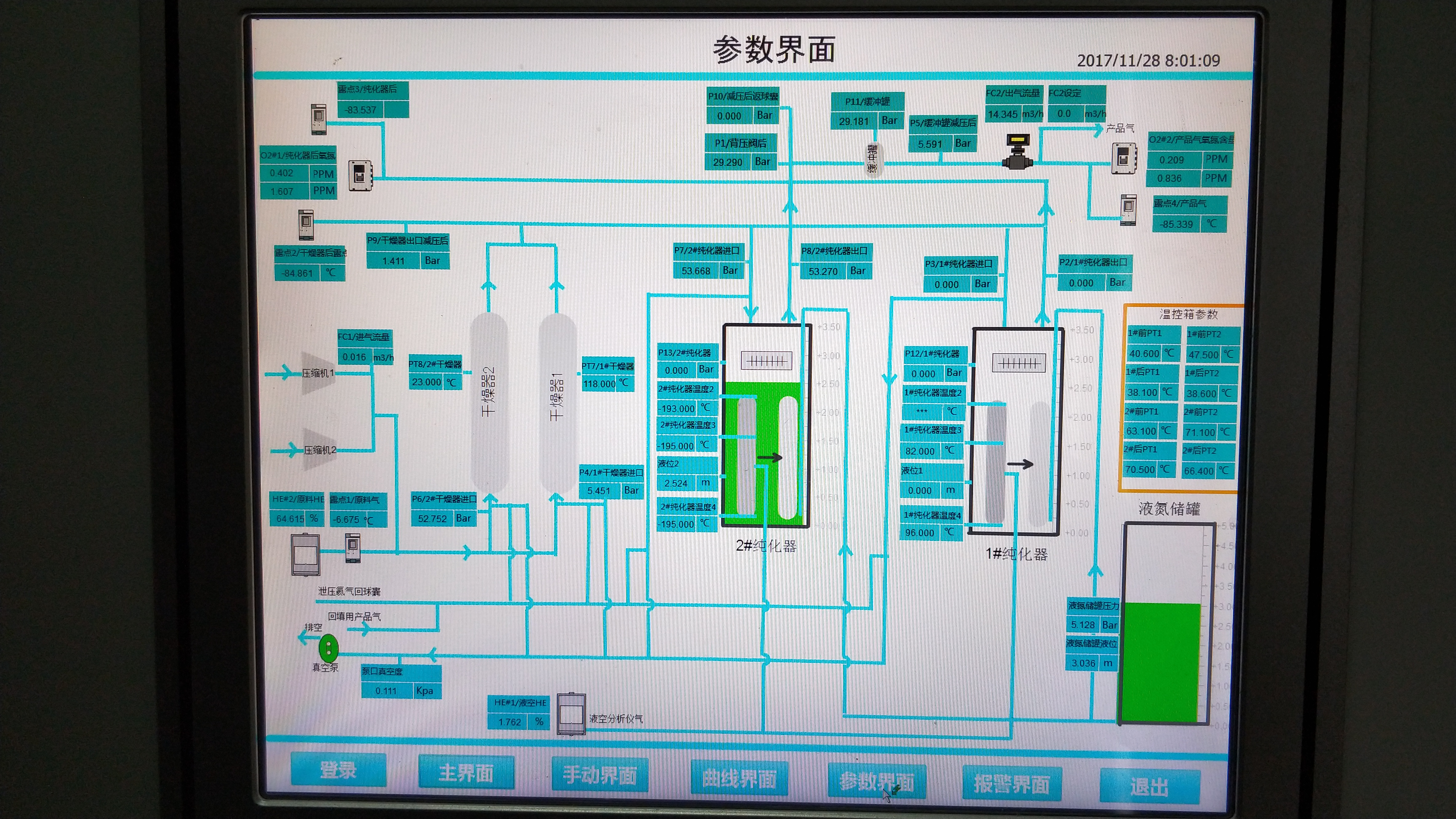 20/28
Problem-solution-2
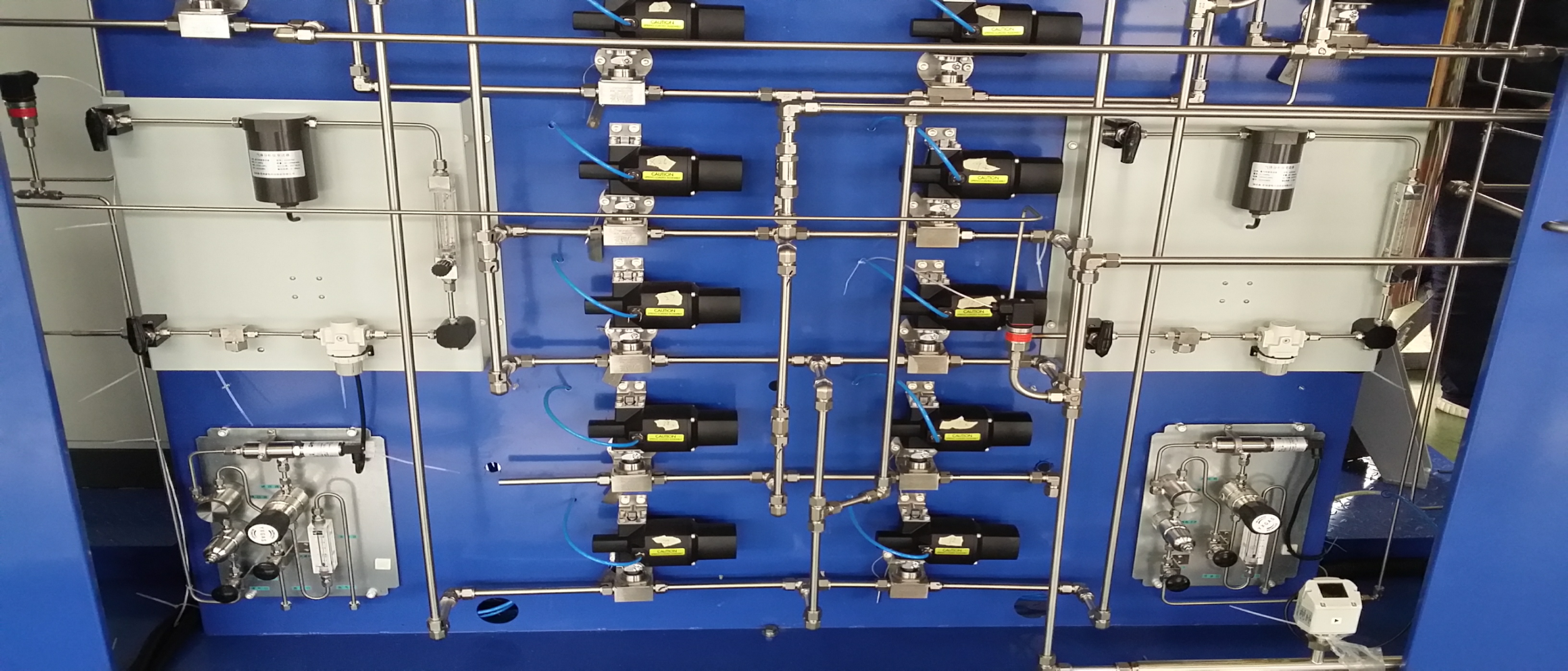 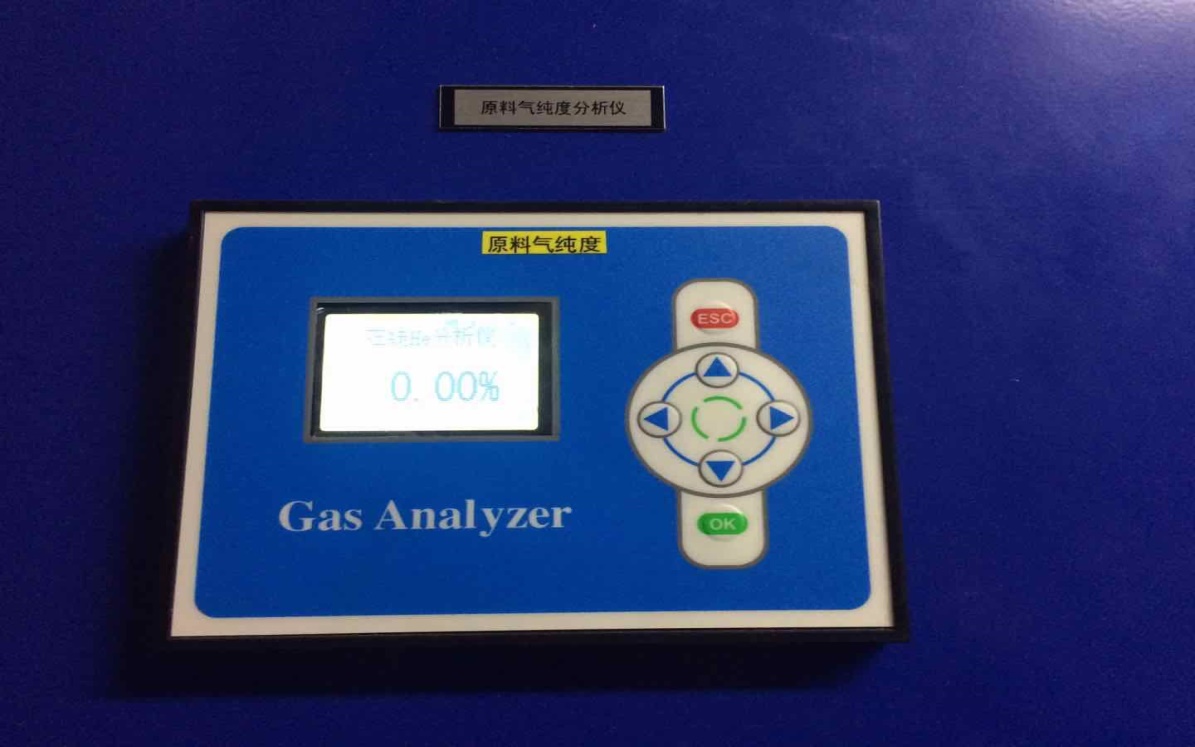 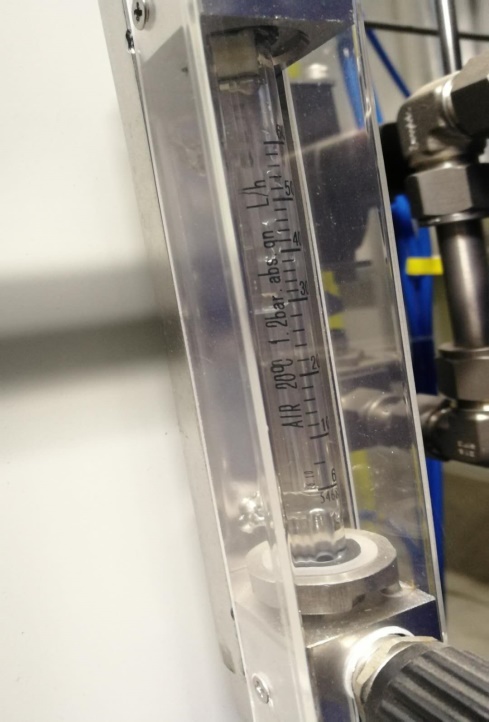 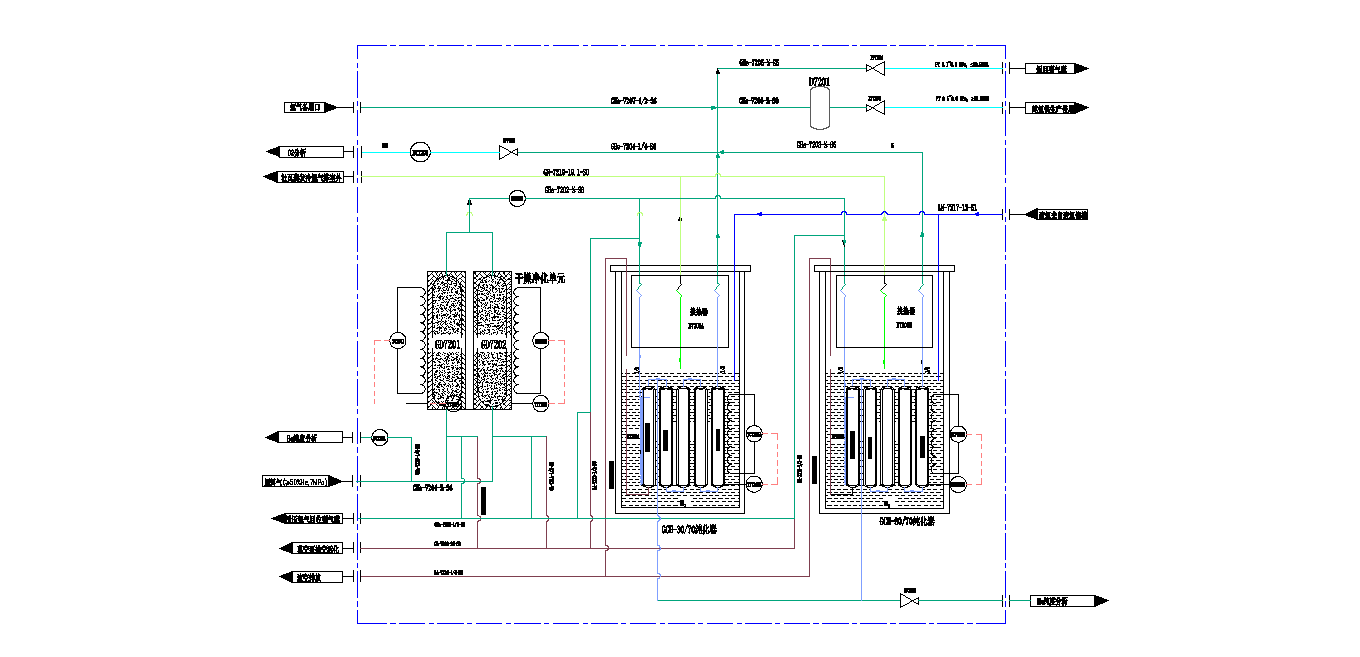 After solution
Dryer
Before solution
21/28
Problem-solution-3
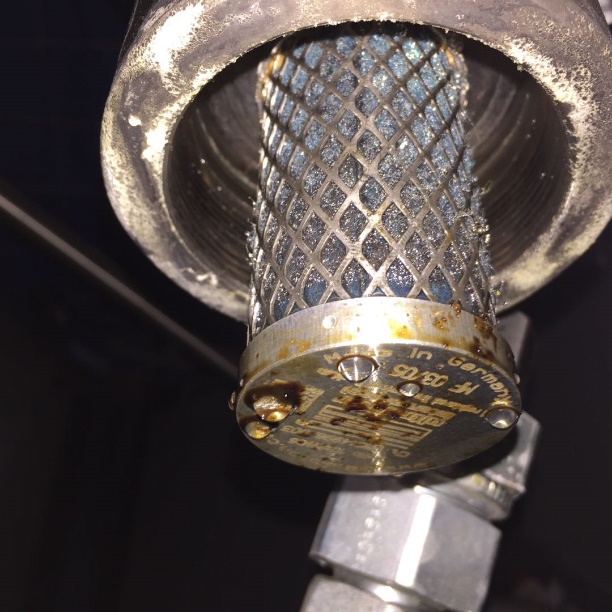 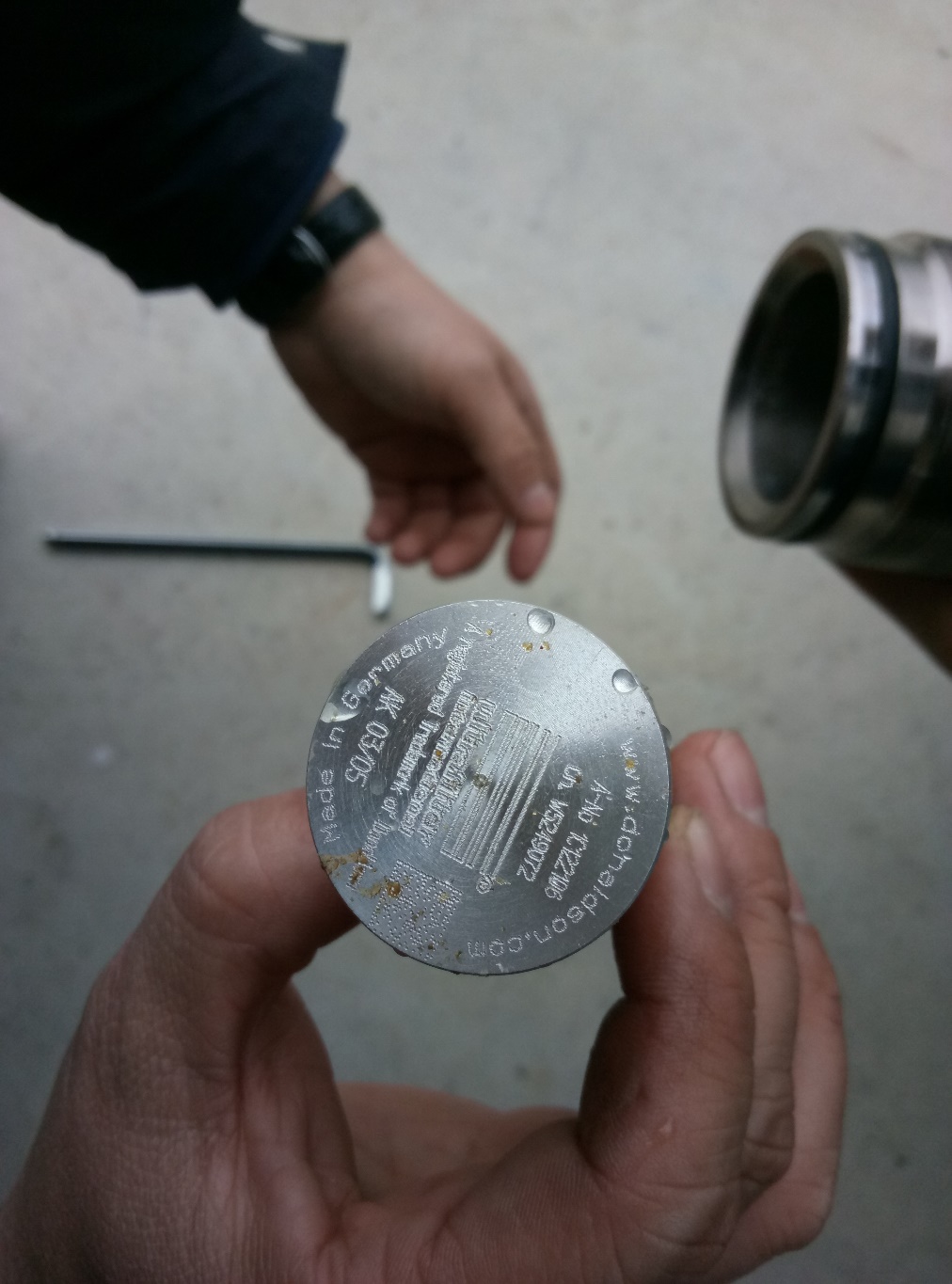 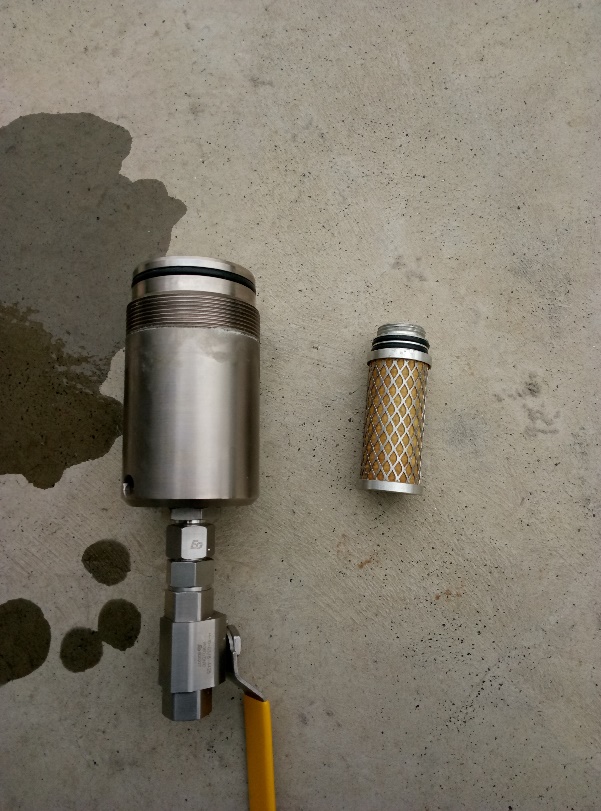 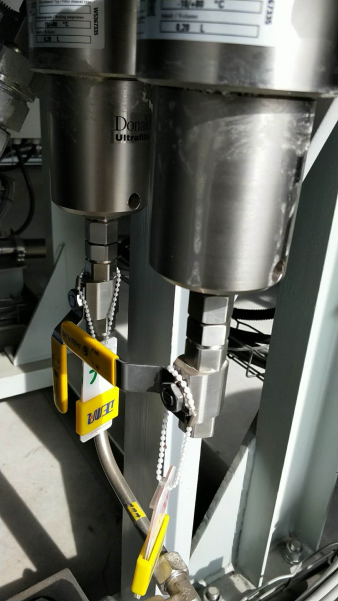 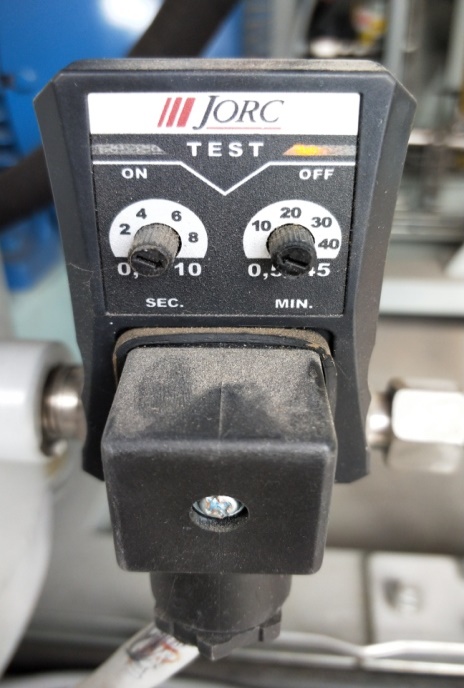 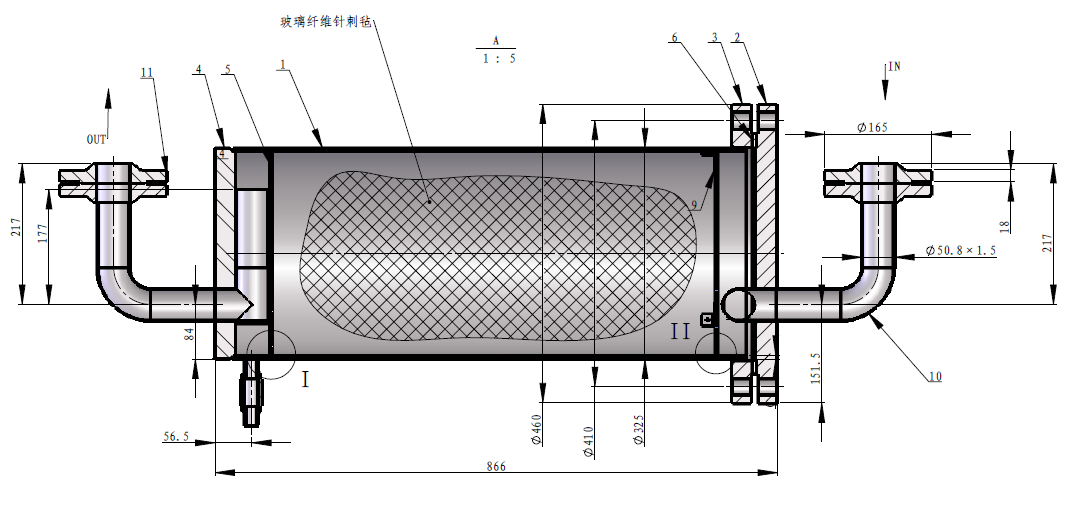 22/28
Problem-solution-4
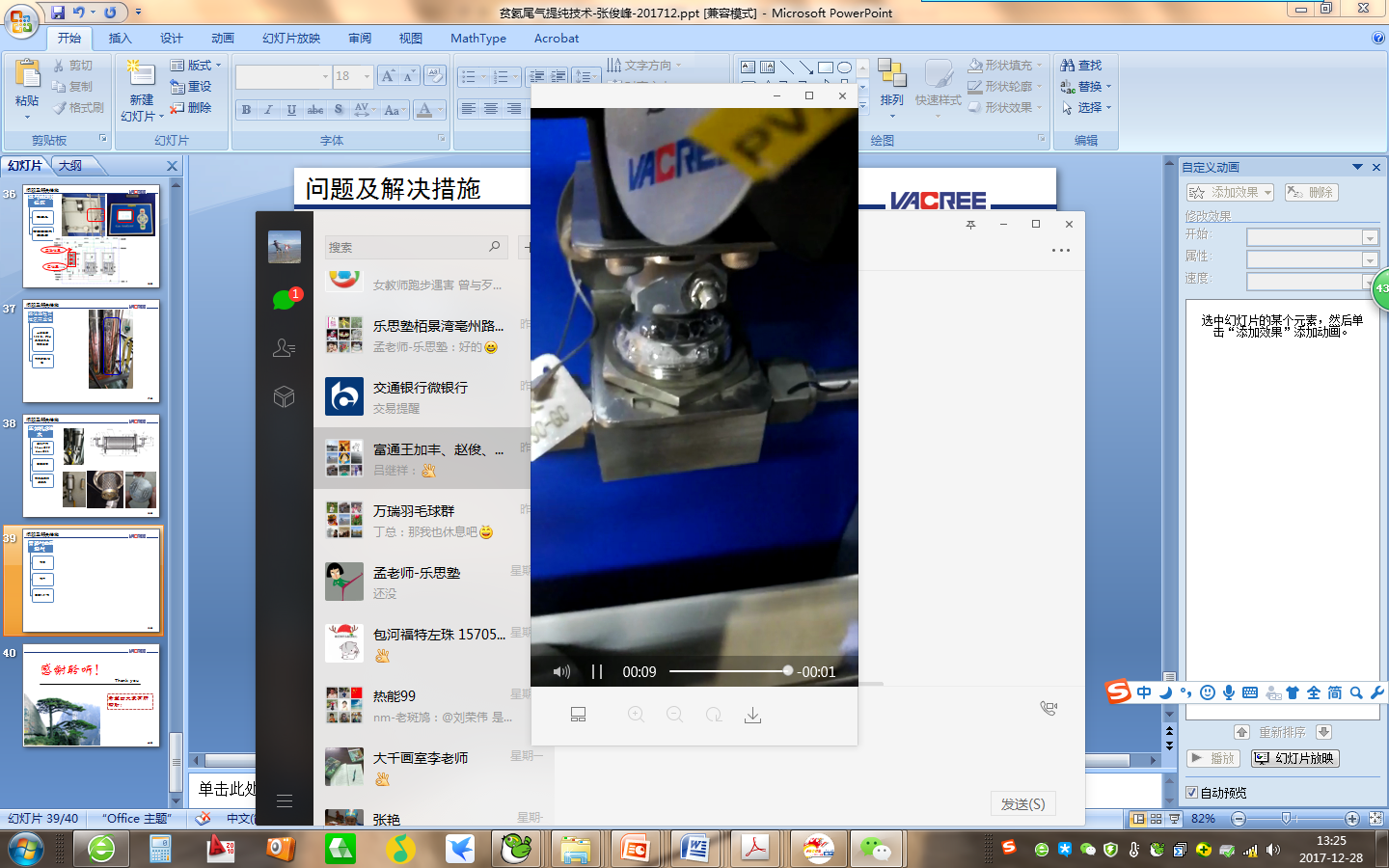 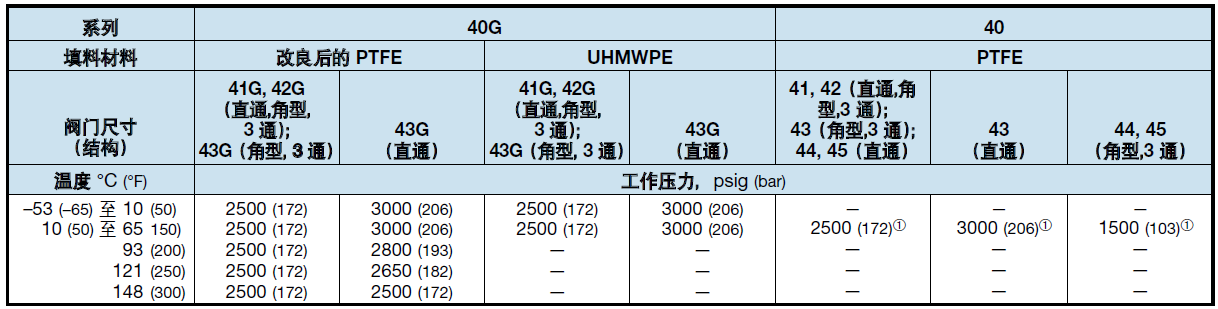 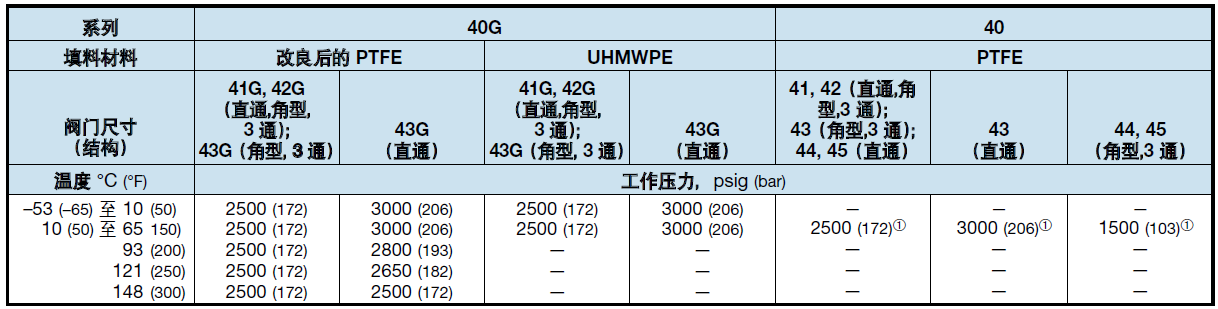 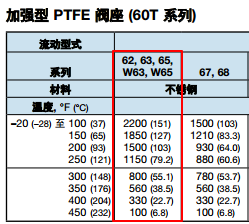 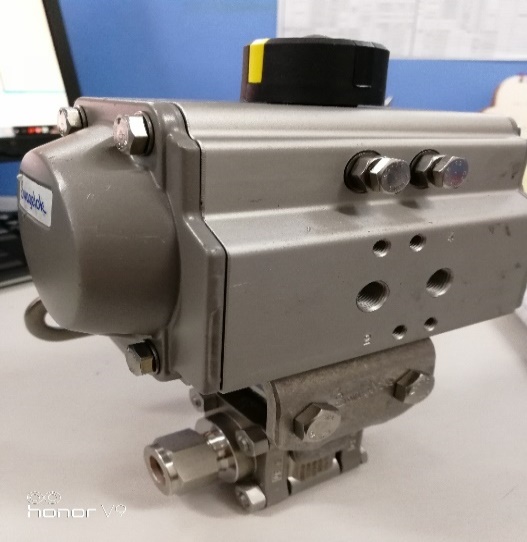 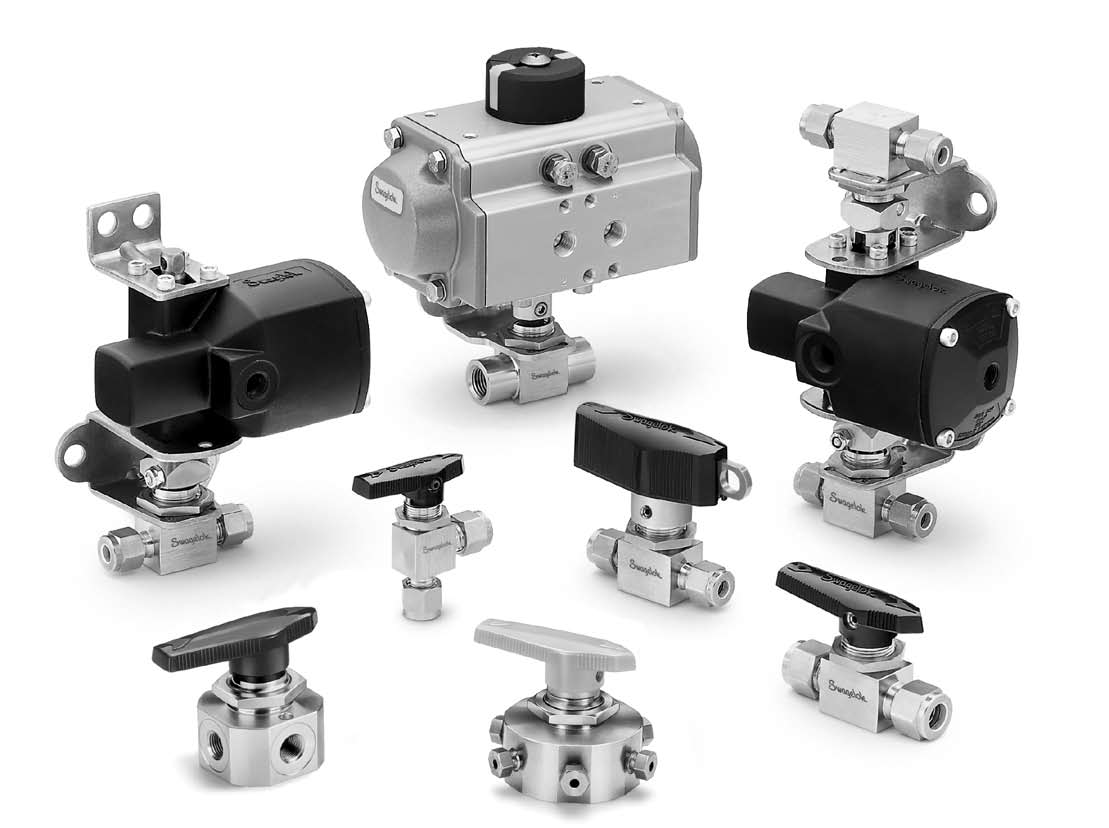 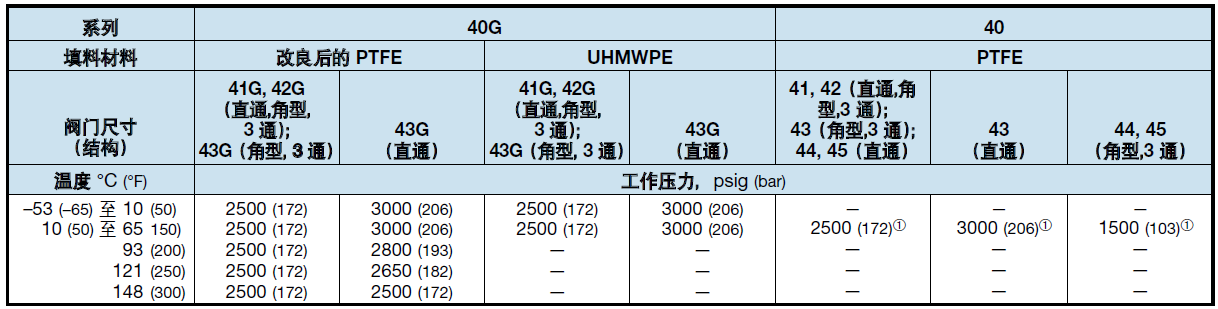 23/28
Problem-solution-5
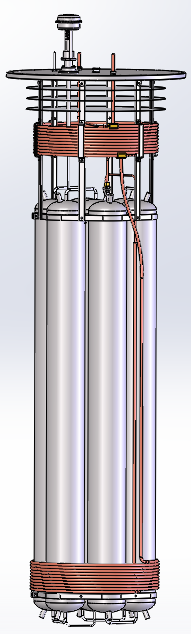 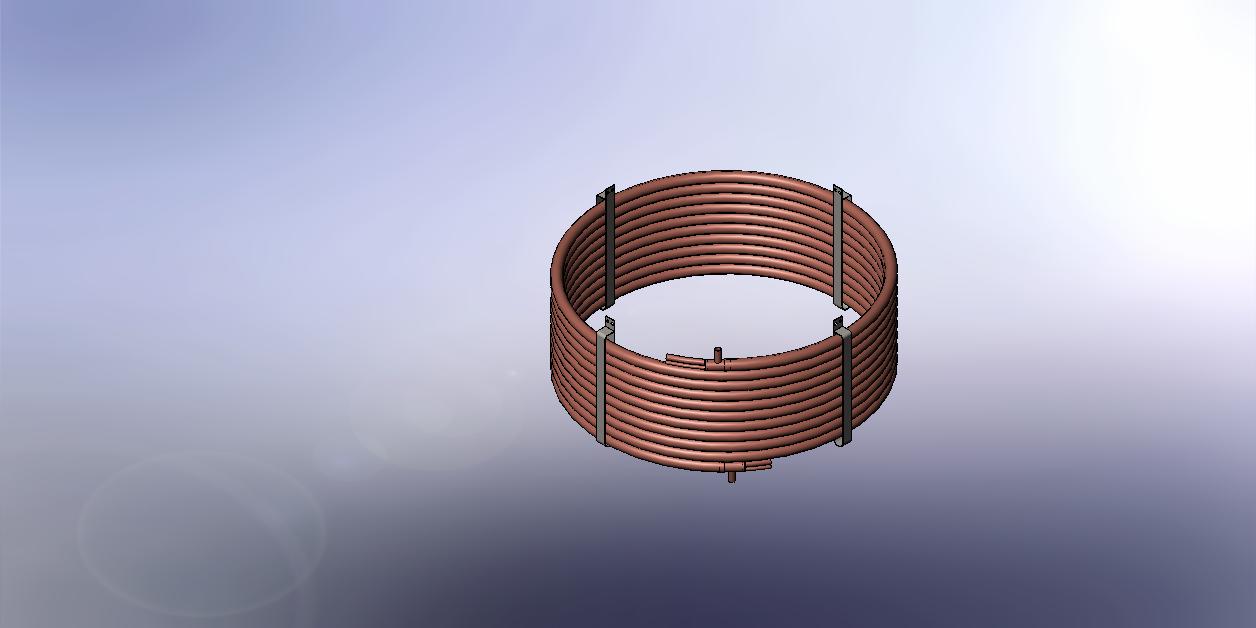 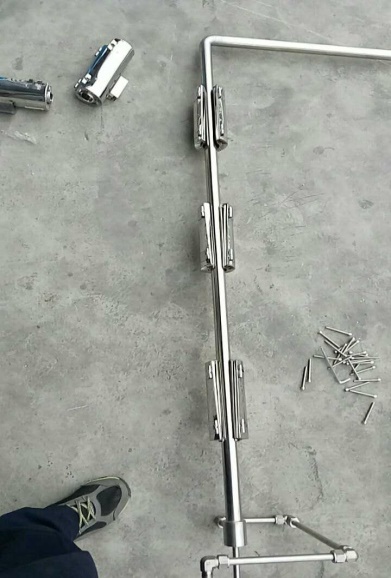 303K
293K
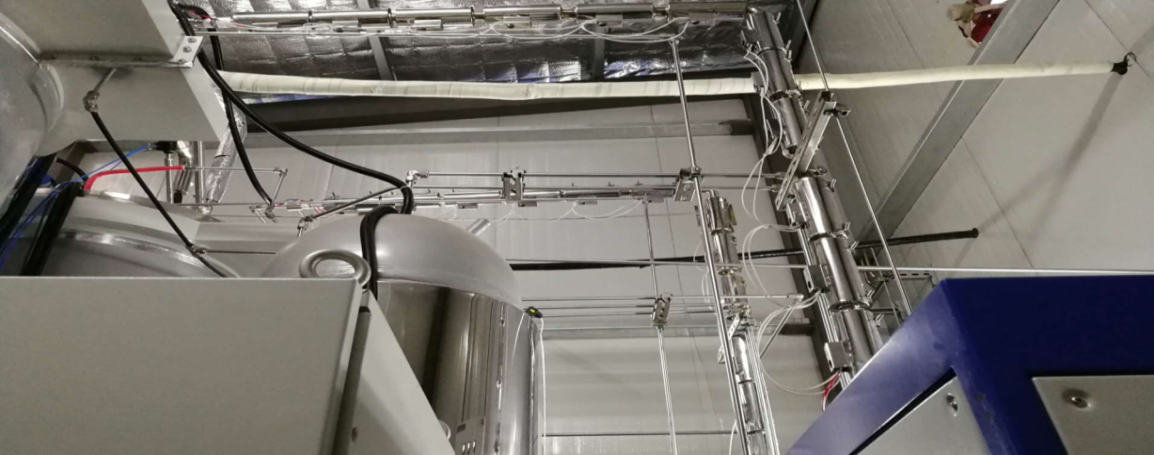 170K
80K
24/28
Problem-solution-6
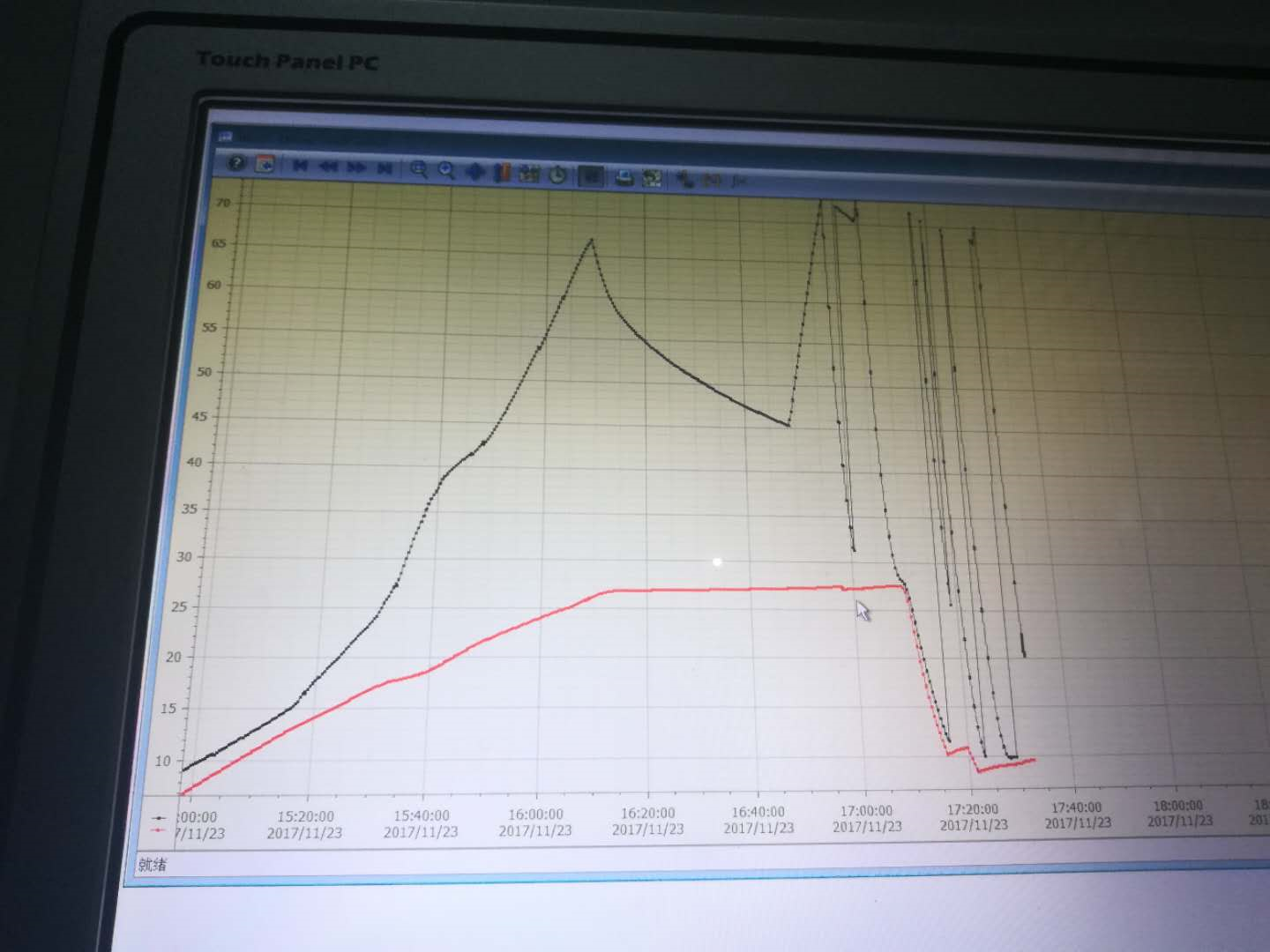 Inlet  pressure
Outlet  pressure
Solution: Reverse exhaust from vent or replacement of adsorption material
25/28
GCH Series High Helium Purifier
Through years of improvement and upgrading, We have  
a  series  of  standard products
26/28
Conclusion
1
Helium Purifier is extensively used in the cryogenics system
2
Helium Purification Methods: Membrane separation,cryogenic condensation and adsorption
3
The outlet Purity can be 99.999%
4
We should focus on key parts selection and process optimization
27/28
Welcome  to  VACREE  booth for questions
Thanks for your attention!
Contact  information
Company:   Vacree  Technologies Co., Ltd.
Add： No. 189 Haitang Road Hi-Tech Zone ,Hefei, China. 
Website：www.vacree.com
Cellphone：13956079943
E-mail： Zhangxh@vacree.com
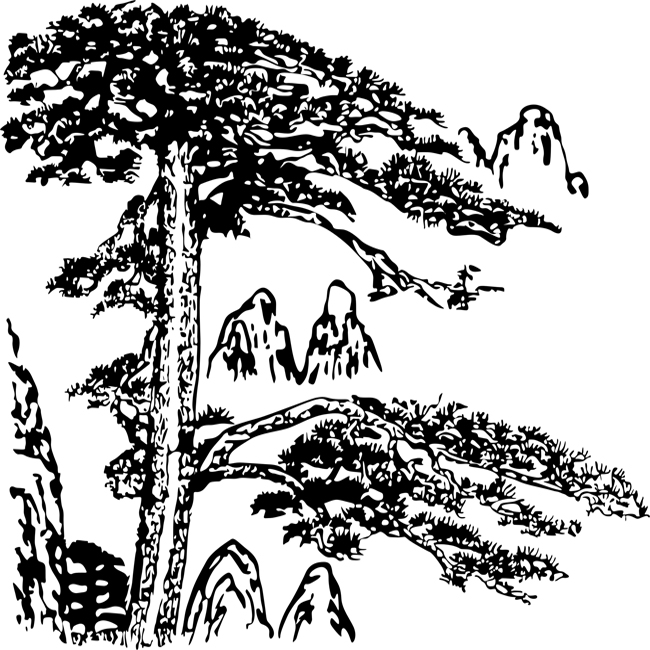